Neparametrické testy
parametrické a neparametrické testy
pořadové neparametrické testy
test Chí-kvadrát
test nezávislosti proměnných
test dobré shody
Parametrické testy
t-testy a analýza rozptylu jsou tzv. parametrické testy
parametr = charakteristika populace (průměr, rozptyl)
parametrické testy používají při výpočtech charakteristiky populace (parametry)
Parametrické testy
parametrické testy pracují s předpoklady o charakteristikách populace
např. u t-testu předpokládáme, že směrodatné odchylky výběrů mohou posloužit jako odhad pro směrodatnou odchylku populace
podobně počítají s normálním rozdělením měřeného znaku
Parametrické testy
pokud nejsou tyto předpoklady splněny, můžeme dojít k nepřesným výsledkům
Neparametrické testy
neparametrické testy nezávisí na charakteristikách populace ani o nich nečiní žádné závěry
není vyžadováno normální rozdělení znaku
proto jsou tyto testy označovány také jako „distribution-free“ testy
Neparametrické testy
proč potom vůbec používat parametrické testy?
mnoho parametrických testů je poměrně „odolných“ (tzv. robustních) vůči narušení předpokladů testu (např. menší odchylky od normálního rozdělení výsledky nezkreslí)
parametrické testy mají větší statistickou sílu než neparametrické (větší pravděpodobnost zjištění rozdílu, pokud skutečně existuje)
pro některé typy analýz neparametrické metody nejsou (např. neexistuje obecně přijímaná neparametrická faktoriální ANOVA)
Neparametrické testy
hlavní výhody neparametrických testů
nejsou omezeny předpokladem normálního rozdělení
jsou často založeny na pořadí, dají se použít i pro ordinální data (kde můžeme spočítat pouze medián, nikoli průměr) i pro nominální (test Chí-kvadrát)
nejsou citlivé na extrémní hodnoty (jsou většinou založeny na mediánu)
Neparametrické testy
hlavní nevýhody neparametrických testů
menší statistická síla
pro složitější analýzy často není neparametrická varianta metody k dispozici
Neparametrické testy
přehled neparametrických ekvivalentů parametrických testů
t-test pro nezávislé výběry – Mann-Whitney U test
t-test pro závislé výběry – Wilcoxon test
analýza rozptylu – Kruskall-Wallis test
opakovaná měření (ANOVA) – Friedman Rank Test
Mann-Whitney U test - příklad
chceme zjistit, zda se levoruké a pravoruké osoby liší v prostorových schopnostech 
náhodně vybereme 10 leváků a 10 praváků (podobného věku, stejný počet mužů a žen) a zadáme jim test prostorových schopností
Mann-Whitney U test - příklad
jaká bude naše hypotéza?
Mann-Whitney U test - příklad
jaká bude naše hypotéza?
skóry v testu prostorových schopností se liší u leváků a praváků
Mann-Whitney U test - příklad
jaká bude nulová hypotéza?
Mann-Whitney U test - příklad
jaká bude nulová hypotéza?
skóry v testu prostorových schopností se u leváků a praváků neliší 

testujeme nulovou hypotézu (začneme s předpokladem, že platí a ptáme se: jaká je pravděpodobnost pozorovaných rozdílů, pokud H0 platí?)
Mann-Whitney U test - příklad
Mann-Whitney U test - příklad
Mann-Whitney U test - příklad
na základě takto malého vzorku nemůžeme rozhodnout, zda je rozdělení skorů z testu prostorových schopností normální
počty osob ve skupinách jsou příliš malé (9 a 10)
vhodnější než t-test bude proto neparametrický test
Mann-Whitney U test - příklad
výpočetní postup - 1. krok 
seřadit skóry podle velikosti - bez ohledu na skupinu
a přidělit jim pořadí (rank)
Logika výpočtu U
u každého člena skupiny 1 určíme, kolik členů druhé skupiny má vyšší skór než on
poté sečteme u všech členů skupiny 1 a dostaneme U1
to stejné pro skupinu 2 a získáme U2
menší z U používáme pro testování hypotézy (porovnání s kritickou hodnotou)
Logika výpočtu U
pro kontrolu:
U1 + U2 = n1 * n2 
U1 + U2 = 9 * 10
U1 + U2 = 90
69,5 + 20,5 = 90

Jaké je U, když jsou mezi skupinami největší rozdíly?
Jaké je U, když mezi skupinami nejsou rozdíly?
Mann-Whitney U test - příklad
výpočetní postup - 2. krok 
sečíst pořadí v obou skupinách
		S R1 = 114,5
		S R2 = 75,5
	(pokud se leváci a praváci neliší,  průměrné pořadí skórů by mělo být u obou skupin podobné)
Mann-Whitney U test - příklad
výpočetní postup - 3. krok
vypočítat U pro obě skupiny
podle vzorce
U1 = (n1)(n2) + n1 (n1+1)/2 - S R1

U2 = (n1)(n2) + n2 (n2+1)/2 - S R2
Mann-Whitney U test - příklad
výpočet U

U1 = (n1)(n2) + n1 (n1+1)/2 - S R1
U1 = (9)(10) + 9 (9+1)/2 – 114,5
U1 = 20,5


U2 = (n1)(n2) + n2 (n2+1)/2 - S R2
U2 = (9)(10) + 10(10+1)/2 – 75,5
U2 = 69,5
Mann-Whitney U test - příklad
výpočetní postup - 4. krok 
vybrat menší z vypočítaných U
v našem příkladu je to U1 (=20,5) 
výpočetní postup - 5. krok 
najít v tabulce kritickou hodnotu U pro zvolenou hladinu významnosti
pro a = .05, při n1 = 9 a n2 = 10 
	Ukrit.=20
Mann-Whitney U test - příklad
6. krok 
porovnat vypočítanou hodnotu U a kritickou hodnotu U 
u tohoto testu je rozdíl statisticky významný, pokud je vypočítaná hodnota menší než kritická hodnota U
20,5 není menší než 20  nemůžeme zamítnout nulovou hypotézu
Mann-Whitney U test - příklad
závěr: rozdíl mezi leváky a praváky v testu prostorových schopností není statisticky významný
neznamená to nutně, že kdybychom prozkoumali celou populaci leváků a praváků, nebyl by mezi nimi rozdíl – pouze se nám tento rozdíl nepodařilo prokázat (hlavně díky malému N)
Test Chí-kvadrát
chí-kvadrát může být použit 
pro testování rozdělení jedné proměnné (test dobré shody)
testování nezávislosti dvou proměnných
Test Chí-kvadrát
chí-kvadrát pro testování nezávislosti proměnných se používá pro nominální nebo ordinální proměnné 
data jsou uspořádána do tzv. kontingenční tabulky (viz příklad)
Příklad
zajímá nás, jak souvisí model manželství s jeho vydařeností
model manželství má kategorie:dominance žena, dominance muž, kooperace
vydařenost má 3 kategorie – vydařené, průměrné, nevydařené
pozn.: jde o manželství rodičů respondentů, tak jak je posuzují oni (zdroj dat – výzkum doc. Plaňavy)
Příklad
otázka zní: liší se podíl vydařených, průměrných a nevydařených manželství u rodin, kde dominovala matka, rodin, kde dominoval otec a u rodin, kde nedominoval ani jeden z nich?
Kontingenční tabulka
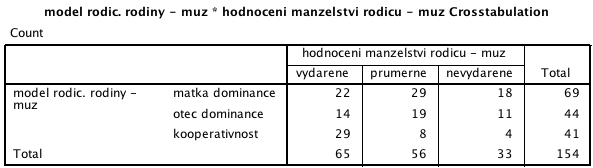 Test Chí-kvadrát
chí-kvadrát porovnává očekávané a pozorované četnosti
očekávané jsou četnosti za předpokladu, že proměnné jsou nezávislé
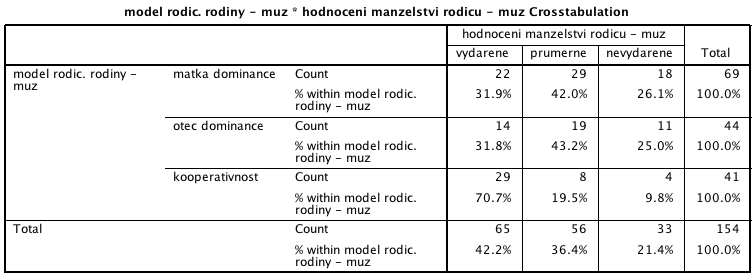 Příklad
v našem příkladu bylo 42,2% vydařených manželství
pokud by proměnné (model a vydařenost manželství) byly vzájemně nezávislé, poměr vydařených manželství v jednotlivých modelech manželství by měl být přibližně stejný (a odrážet celkový podíl) – 42%
podobně ostatní kategorie…
Test Chí-kvadrát
očekávané četnosti – výpočet: 
Oij = (ři sj )/ N
	
	(pro každé políčko tabulky se vynásobí celkové četnosti z příslušného řádku se sloupcovými četnostmi a vydělí celkovým počtem osob)
Pozorované četnosti
Kontingenční tabulka
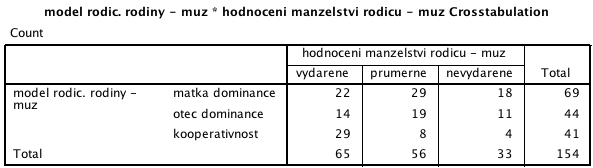 Příklad
pro první políčko tabulky (vydařená manželství s dominantní matkou) je očekávaná četnost
Oij = (ři sj )/ N
O11 = (ř1 s1 )/ N
O11 = (69*65 )/ 154
O11 = 29,12
Očekávané četnosti
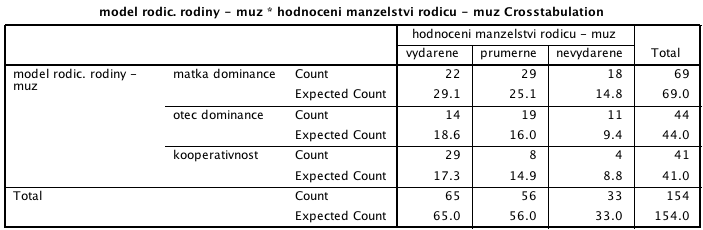 Test Chí-kvadrát
chí-kvadrát porovná očekávané četnosti s pozorovanými

c2 = S [(pozor. četnosti – oček.)2/oček.]
Příklad
c2 = S [(pozor. četnosti – oček.)2/oček.]
c2 = (-7,1)2/29,1 +3,92/25,1 + 3,22/14,8 + (-4.6)2/18,6 + 32/16 + 1,62/9,4 + 11,72/17,3 + (-6,9)2/14,9 + (-4,8)2/8,8 
c2 = 18, 71
Test Chí-kvadrát
pro vyhledání kritické hodnoty c2 v tabulce musíme vypočítat ještě počet stupňů volnosti (df)
 df = (ř-1) (s-1)

	(tj. počet řádků -1 krát počet sloupců -1)
Příklad
df = (ř-1) (s-1)
	df = (3-1) * (3-1)
	df = 4
v tabulkách vyhledáme kritickou hodnotu c2 pro df = 4 a 5% hladinu významnosti
c2 krit = 9,49
Příklad
c2 krit = 9,49
c2 = 18,71
závěr: vypočítaná hodnota je větší než kritická hodnota  - očekávané a pozorované četnosti se liší na 5% hladině významnosti (tj. je malá pravděpodobnost, že proměnné jsou nezávislé)
Test Chí-kvadrát v SPSS
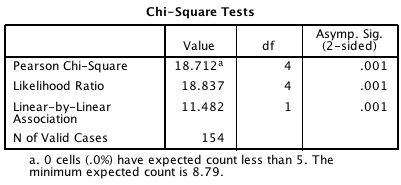 Chí-kvadrát pro 1 proměnnou
tzv. test dobré shody (goodness-of-fit test) 
opět porovnává očekávané a pozorované četnosti
předpokladem očekávaných četností není tentokrát nezávislost proměnných (máme jen 1)
Test dobré shody
jak určíme očekávané četnosti?
2 způsoby:
předpoklad vyplývá z teorie (např. u genetických dat – poměr osob s projevem dominantní a recesivní alely)
nebo můžeme předpokládat náhodné rozdělení do kategorií
Příklad
je počet sebevražd stejný každý den v týdnu?
zjistíme data pro rok 2000 (ČR)
Příklad
Příklad
očekávané četnosti 
stejný počet sebevražd pro každý den v týdnu
celkem 1602 sebevražd 
očekávaná četnost pro každý den je 228,9
Příklad
Příklad
vzorec pro výpočet je stejný
c2 = 13,44
df = k -1 (počet kategorií -1)
df = 6
pro df =6 a 5% hladinu významnosti je c2 krit = 12,59
rozdíl je statisticky významný
Příklad
Omezení Chí-kvadrátu
2 potenciální problémy:
malý počet osob – pokud má velké % políček tabulky očekávanou četnost menší než 5 (v ideálním případě by všechna měla mít oček. četnost nejméně 5 osob)
příliš velký počet osob – čím vyšší N, tím vyšší c2 (vyjdou významné i malé rozdíly)
Prezentace výsledků
kontingenční tabulka - uvést vždy počet osob
tabulka by měla být přehledná – uvést jen jeden nebo dva druhy relativních četností
u Chí-kvadrátu se zapisuje jeho hodnota, počet stupňů volnosti a hladina významnosti
Chíkv.=18.65, df=4, p<0.010
Prezentace výsledků
příklad kontingenční tabulky a výsledků testu Chí-kvadrát v tabulce a v textu – viz pdf soubory ve Studijních materiálech
Kontrolní otázky
hlavní rozdíl mezi parametrickými a neparametrickými testy
výhody a nevýhody neparametrických testů
kdy je možno využít chí–kvadrát jako test nezávislosti proměnných? (pro jaké typy proměnných?) 
kdy se chí–kvadrát využívá jako test dobré shody?
Literatura
Hendl kapitola 5.4
Hendl kapitola 8